Male  reproductive  system

(Anatomy)


- Dr. Vikas Sachan
- The male reproduction system 
            testes, scrotum, reproductive ducts,   
            accessory sex glands, prepuce and penis 

 Production of - Spermatozoas 
                                Male sex hormone 
Primary sex organs – Testicles

 Secondary sex organs (ductus system)-    
           Epididymis, Vas deference, urethra, penis 
           - Accessory sex glands – 
          Seminal vesicles, prostate and 
           bulbo-urethral glands/cowpers gland
SCROTUM – 
        . Cutaneous pouch 

        . Encloses the testis

        . Testes fix by scrotal ligament 

        . Scrotal hairs (except buck, ram, stallion   
                                     and tom)
Scrotal position 
                 Caudal to thighs      – Boar and Tom
                 Between the thighs – All others







        . Thermoregulation of testes 

        .  Sebaceous and sweat glands (Stallion, dog)
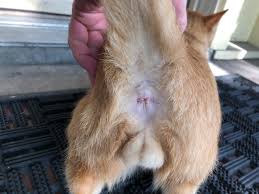 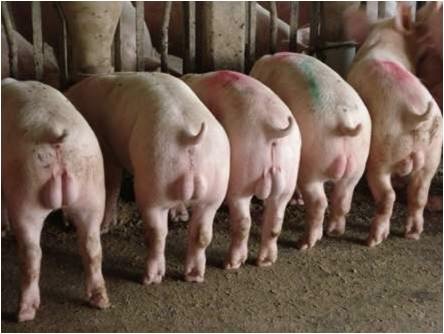 SCROTUM  LAYERS – (outward to inward) 
        1. Epidermis
        2. Dermis
        3. Tunica dartos
             (fibroelastic CT & smooth muscles)
        4. Tunica vaginalis communis/ reflexa
            (Extension of parietal peritoneum)
        5. Vaginal process/cavity (space in between)
        6. Tunica vaginalis propria 
             (Extension of visceral peritoneum)
        7. Tunica albuginea 
             (fibrous layer with some smooth muscles)
         8. Tunica vasculosa 
              (layer with blood vessels)
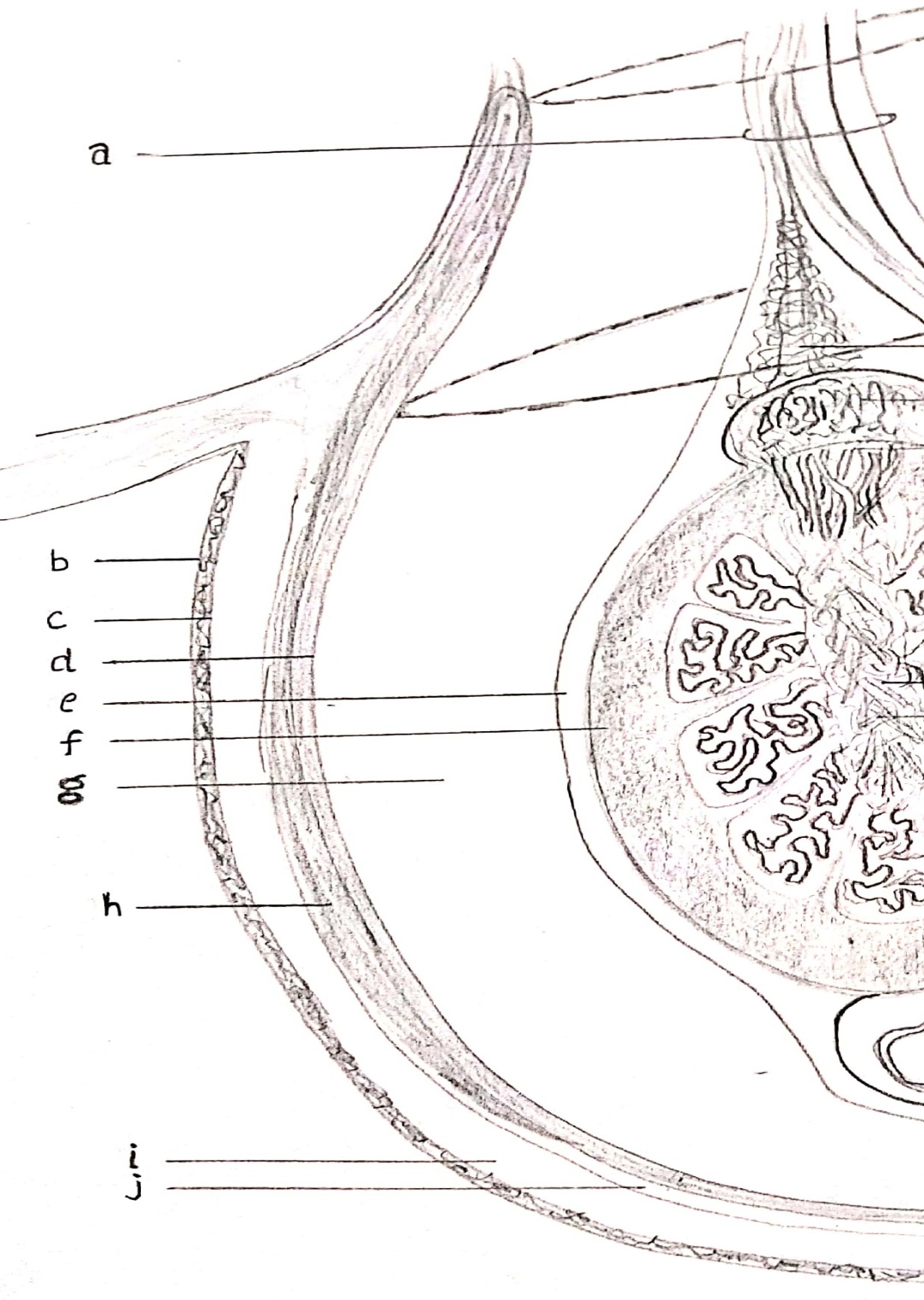 Tunica dartos 
        - Form intertesticular septum


 Stallion scrotum - short and non-pendulous 


 Testes in camel - non pendulous scrotum                  
                                    (in perineal region)
- The ductus system (in to out) :  


      Seminiferous tubules 
      Rete testes 
      Efferent duct 
      Caput epididymis 
      Corpus epididymis 
      Cauda epididymis 
      Vas deferense 
      Ampulla 
      Pelvic urethra 
      Penile urethra (in penis) 
      ……. – Exit
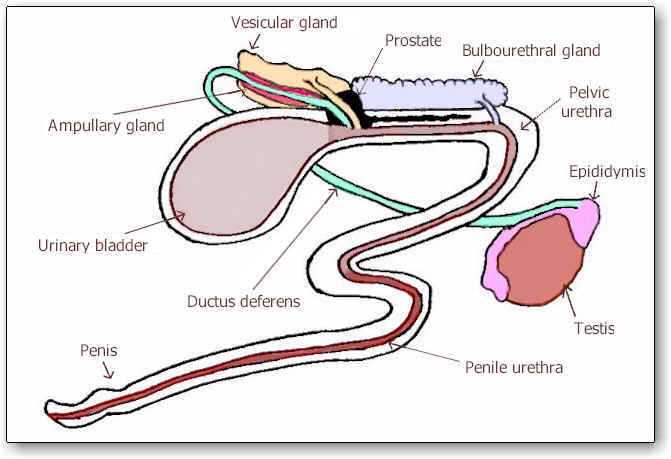 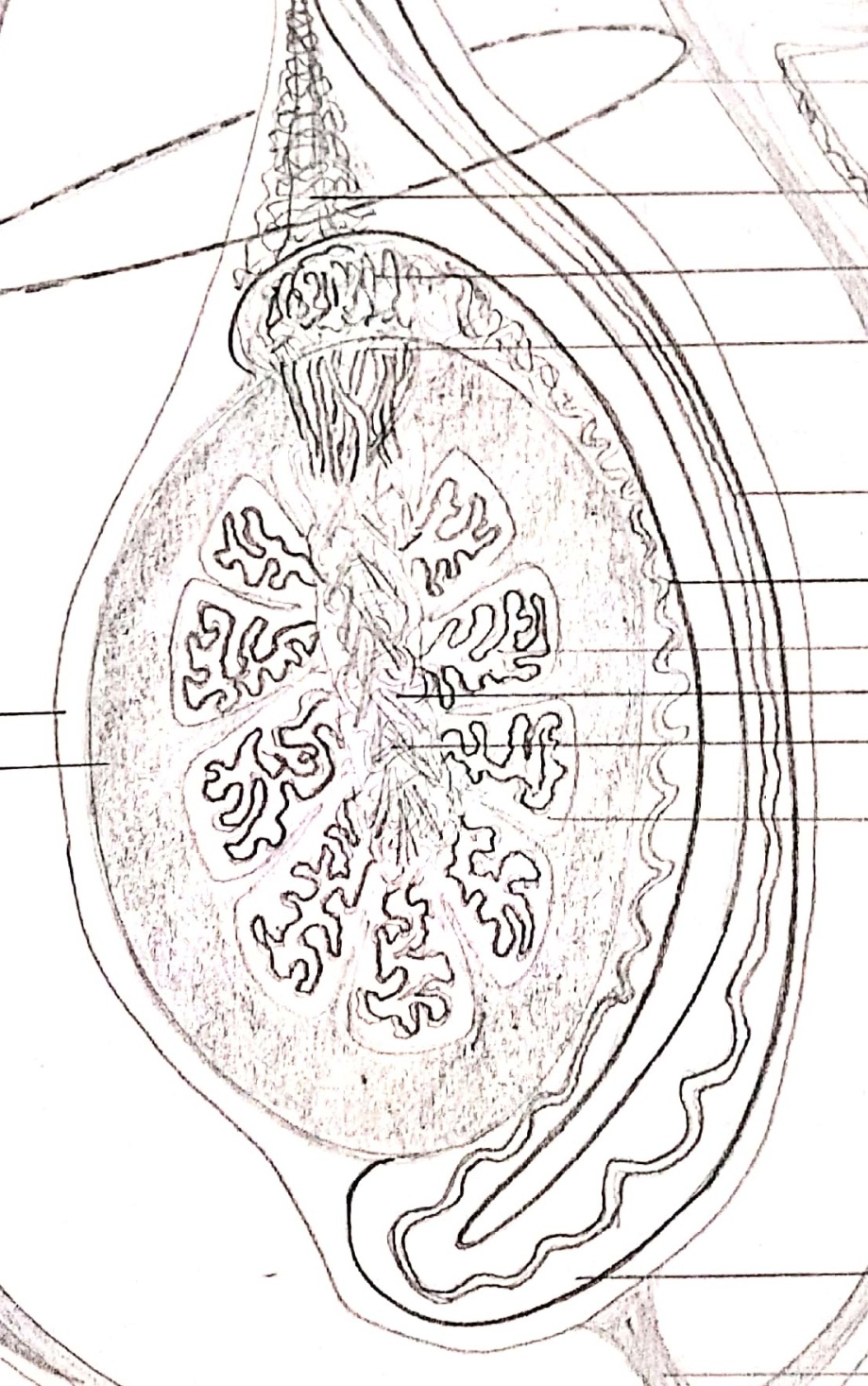 - SEMINIFEROUS TUBULES 
      Extension of tunica albuginea –       
        - Dividing testicular parenchyma into lobules   
                  (encloses seminiferous tubules) 
        - Joins at mediastinum
        
 Seminiferous tubules 
        - Highly convoluted & Unbranched 
        - Open at both ends

 75% of total testicular mass
 They Have 
       - Somatic sertoli cells/sustentacular/nurse       
       - Sperm producing germ cells 
         (spermatogonial germ cell line).
- The sertoli cells - Enrico Sertoli 
 - The leydig cells  - Franz Leydig. 

 Sertoli cells secretes 
        mullerian inhibiting factor/hormone (MIH)        
        (inhibite paramesonephric or mullerian duct) 

 The number of sertoli cells doesn’t increase  
   after puberty i.e. it limits the spermiogenesis or 
   spermiogenic yield. 

 Sertoli cells form blood testes barrier just  
   before the puberty to separate differentiating    
   germ cells from blood circulation.
Interstitial space (out of Sem. tub.)     
       Leydig cells (interstitial cells) 
       Blood vessels & Lymphatics 

 In ram leydig cells are found in clusters around 
   blood vessels.

 Length of seminiferous tubules : 
                Boar  –  6 Km
                Bull    –  5 Km
                Ram   –  4 Km
                Dog    –  150 m
                Tom    –  25 m
- RETE TESTES – (in mediastinum)
        Seminiferous tubules 
                Collecting tubules 
                        Rete testes
 			  Vas efferens


 Lined by non secretory cuboidal epithelial cells
- TESTES   (paired male gonads) 
       - In scrotum at inguinal region 
       - With help of tunics and spermatic cord 

 Covered with extra-abdominal tunic 
       - Tunica vaginalis…albugenia….vasculosa 

 Fluid in vaginal process  
       - Movement of testis within scrotum

- Plane of testes :  Horizontal –  Stallion
                                    Vertical     –  Cattle, ram, buck
                                    Oblique     –  Boar, Dog, Tom
Testicular diameter – Bull – 5-9 cm
                                         Stallion – 4-8 cm
                                         Ram and Buck – 4-7 cm
                                         Boar – 5-9 cm
                                         Dog – 1-3 cm
                                         Tom – 0.7 – 1.5 cm


Shape of testes –       Oval –stallion
                                        Elliptical – boar
                                        Elongates oval – bull, ram
                                        Round to oval – Dog, Tom
Size of testes varies throughout the year in  
   seasonal breeder e.g. ram, stallion, camel


- Weight of testis –
                               Bull                     – 200-500 gm
                               Ram and buck – 200-400 gm
                               Stallion              – 150-300 gm
                               Boar                   – 500-800 gm
                               Dog                     – 8-15 gm


 In buffalo bull testes and scrotum are smaller 
  and the penile sheath is less pendulous than  
  cattle bull.
Testes –
        Endocrine – Production of testosterone   
                              (By leydig cells ….. LH/ICSH) 
        Exocrine   – Spermatogenesis 
                              (FSH & testosterone)

 Body weight ….. positively correlated 
      with testicular weight, testicular volume,     
      total epididymal mass, total scrotal width

 Castration (Removal of testicles)– 
      Reduces aggressive behavior of male animal    
      Rreduces the boar taint
Cremester muscle 
     -Internal abdominal oblique muscle to tunica 
      vaginalis propria 
 

 Loosening & Raising of testes 
     - In response to environmental temperature 
                                    any abnormal stimulus is the     
     - To maintain the testicular temperature
  

- Retracting the testes within abdomen    
       (Elephant, deer, and rabbit etc during their   
         non breeding season)
- Testes (in scrotum with help of spermatic cord) 
        Spermatic cord comprises of – 
                . Internal spermatic artery 
                . Spermatic veins (pampiniform plexus)
                . Lymphatic vessels
                . Autonomic nerves from renal and  
                                             mesenteric plexus
                . Internal cremester muscle
                . Tunica vaginalis propria
                . Vas deferens
 

- Mesorchium & mesepididymis
THANK  YOU